Will you be career-ready?
We’re here to help - contact us today!
Internship and Career Center
530.752.2855 ∙ icc.ucdavis.edu
2nd & 3rd Floor, South Hall ∙ M-F, 10am-4pm
Connect with us
Download the App
UC Davis NOW
Calendar of events
Career Fair information 
Connect with us on social media
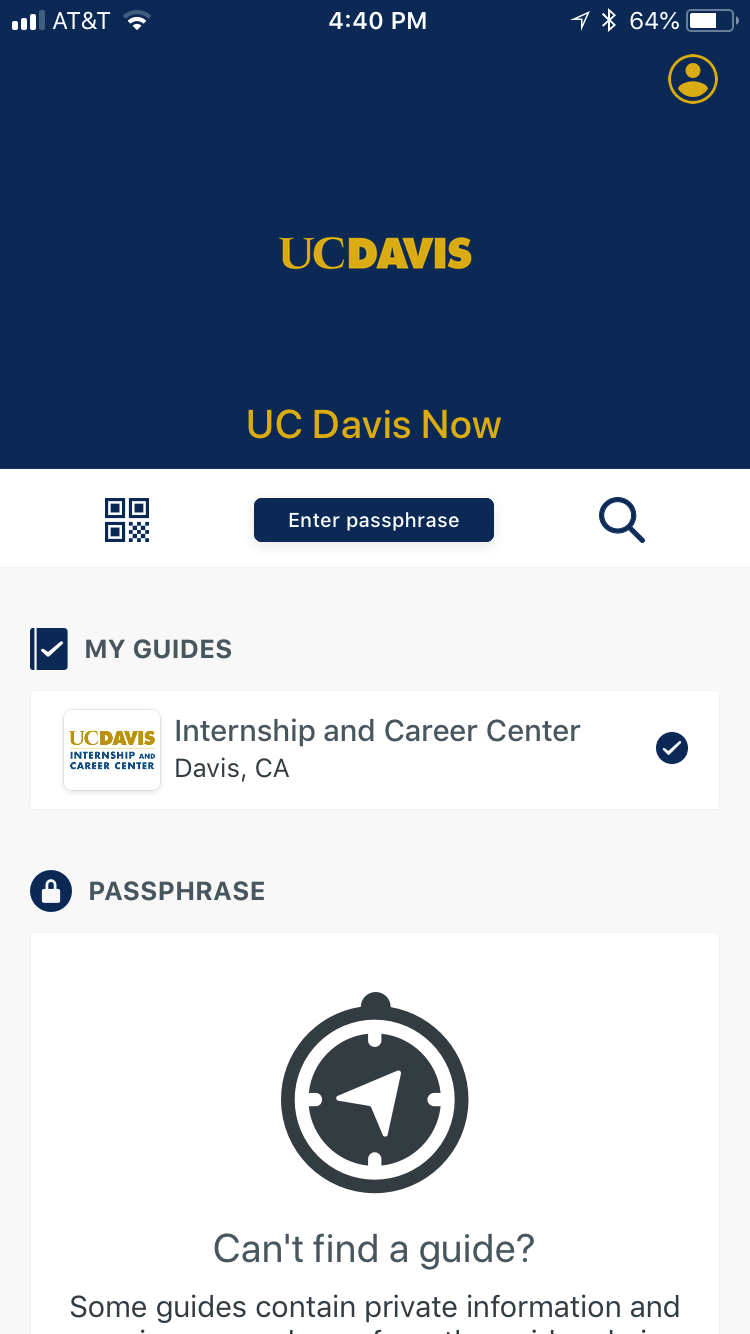 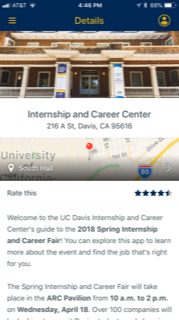 Open the UC Davis Now app and download the ICC guide